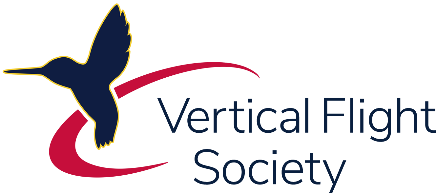 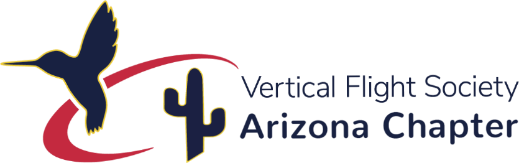 Vertical Flight Society
 September 2018 Dinner Meeting
GUEST SPEAKER:
Date:
Wednesday, September 26, 2018
Program:
5:00 – 6:00 PM Professional Networking &
	             Appetizers (cash bar)
6:00 – 7:00 PM Dinner
7:00 – 8:00 PM Presentation
Location:
Red Mountain Ranch Country Club
6425 E. Teton
Mesa, AZ 85215
(202 Red Mountain & Recker)

Dinner :
Italian Dinner Buffet:
Fettuccini Alfredo, 
Chicken Parmesan, 
Caesar Salad and Breadsticks
Coffee and Tea
Rey Chu


Manufacturing Technologies
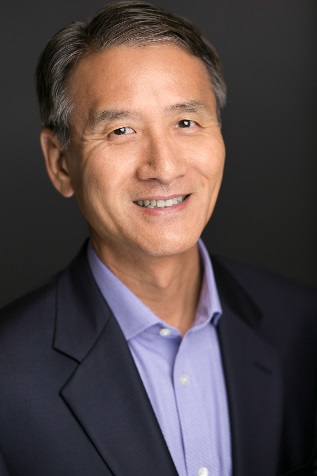 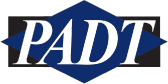 “Additive Manufacturing Strategy 
and Digital Transformation”
Cost:
$35 Pre-Pay (before September 20th)
$40 after Sept 20th or at Door$15 Students

Payment via PayPal or credit card at
http://vfsaz.org/activities/
or bring cash/checks to the doorNo refunds

Please RSVP by Sept 20th to RSVP@vfsaz.org
VFS Membership not required to attend!
*VFS Federal ID: #131953506,  Non-Profit 501 (C) (6)